ФГБОУ ВО КрасГМУ им. проф. В.Ф. Войно-Ясенецкого Минздрава РоссииУправление по воспитательной работе и молодежной политике
ВИЗИТНАЯ КАРТОЧКА УПРАВЛЕНИЯ
Видеолекция


Начальник УВР и МП
д.м.н., профессор
Федор Валерьевич Алябьев
                                                                                

Красноярск
2021
[Speaker Notes: ПРИ СОЗДАНИИ ПРЕЗЕНТАЦИИ РЕКОМЕНДУЕМ ИСПОЛЬЗОВАТЬ СВЕТЛЫЙ ФОН И КОНТРАСТНЫЙ ЕМУ ПО ЦВЕТУ ТЕКСТ 
ДЛЯ СОЗДАНИЯ ТИТУЛЬНОГО СЛАЙДА ИСПОЛЬЗОВАТЬ МАКЕТ «ЗАГОЛОВОК И ОБЪЕКТ»
ШРИФТ ПРЕЗЕНТАЦИИ НА УСМОТРЕНИЕ АВТОРА (на слайде представлен шрифт «Calibri (Заголовки)» и «Calibri (Основной текст)»)

1 – рекомендуемый размер шрифта 20, официальное сокращенное наименование образовательной организации
2 – рекомендуемый размер шрифта 18, название кафедры с заглавной буквы
3 – рекомендуемый размер шрифта 28, заглавные буквы, интервал междустрочный одинарный
4 – рекомендуемый размер шрифта 18, интервал междустрочный одинарный, начало текста с маленькой буквы
5 – с новой строки, перенос после запятой
6 – рекомендуемый размер шрифта 18, интервал междустрочный одинарный, ученое звание (сокращенный вариант) и должность с маленькой буквы, имя, отчество, фамилия с заглавной буквы
7 – рекомендуемый размер шрифта 16, интервал междустрочный одинарный]
Текущая структура УВР и МП
СК МЕДИК – штатное подразделение (22 тренера)
Курируемые функциональные подразделения и общественные организации
Студенческий совет
Штаб студенческих отрядов
Совет кураторов
Курируемые направления
Воспитательная работа
Молодежная политика
Профилактика идеологии терроризма, экстремизма, незаконного употребления наркотических средств и психотропных препаратов
Волонтерство, добровольчество, наставничество
Студенческое самоуправление
Массовая физкультурно-спортивная жизнь Университета
Идея
Молодежь это не только студенты, ординаторы и аспиранты, но молодые сотрудники, в первую очередь – преподаватели.
Привлекательность работы и вообще пребывания в КрасГМУ можно создать социальным микроклиматом, когда молодой человек будет ощущать комфорт лишь от самого названия вуза, а внутри Университета он должен чувствовать себя желанным и любимым.
Наши сильные стороны
Штаб студенческих отрядов
Студенческий совет
Совет кураторов
Спортивный клуб «Медик»
Руководитель Красноярского отделения «Волонтеров-медиков» – сотрудник КрасГМУ Миронова А.А.
Соглашения с федерациями настольного тенниса и дартса Красноярского края
Цель
Каждый выпускник должен гордиться тем, что учился и закончил КрасГМУ потому что:

1. Этот этап жизни у него был счастливым
2. Он учился у великих преподавателей
3. Он чувствовал себя защищенным и в безопасности
4. Ему было интересно и учиться, и общаться со сверстниками, и развивать параллельно иные свои способности
5. Он реализовался в спорте, культуре, искусстве
6. С ним никогда не поступали несправедливо и его воспринимали как личность

ИТОГ: чувство благодарности преподавателям и руководству вуза
Что мы делаем для наших молодых
Оснащение спортзалов общежитий
Закуп инструментария для студотрядов для выполнения работ в третьем трудовом семестре
Расширение сети спортивных секций для студентов с использованием спортзала, стадиона, бассейна, спортивных локаций в главном корпусе, базы отдыха в Шира
Что мы сделаем для наших молодых в к следующему 2021-2022 учебному году
Закупим комплекты лыж для занятий физкультурой и спортом на нашей лыжной базе
Расширим блоки просветительских лекций по актуальным вопросам медицины и смежных наук
Косвенный планируемый эффект
Снижение социальной напряженности
Повышение мотивации к жизни
Рост числа амбициозных студентов, видящих перспективу научной и педагогической карьеры
Спасибо за внимание!
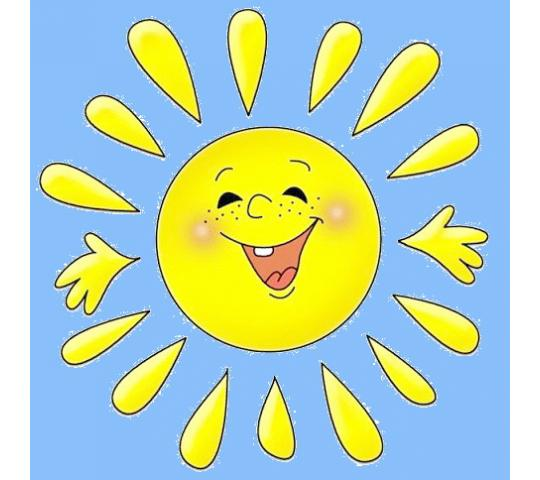